Figure 3 Transesophageal echo measurements of left ventricular minor axis diameter (LVD) from the trans-gastric ...
Eur J Echocardiogr, Volume 7, Issue 2, March 2006, Pages 79–108, https://doi.org/10.1016/j.euje.2005.12.014
The content of this slide may be subject to copyright: please see the slide notes for details.
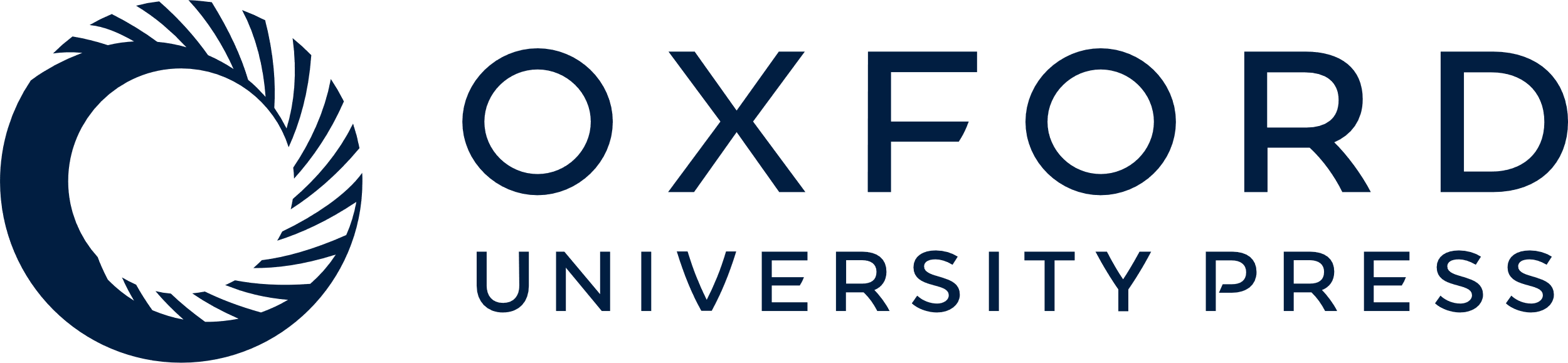 [Speaker Notes: Figure 3 Transesophageal echo measurements of left ventricular minor axis diameter (LVD) from the trans-gastric two-chamber view of the left ventricle, usually best imaged at an angle of approximately 90–110 degrees after optimizing the maximum obtainable LV size by adjustment of medial-lateral rotation.


Unless provided in the caption above, the following copyright applies to the content of this slide: Copyright © 2006, The European Society of Cardiology]